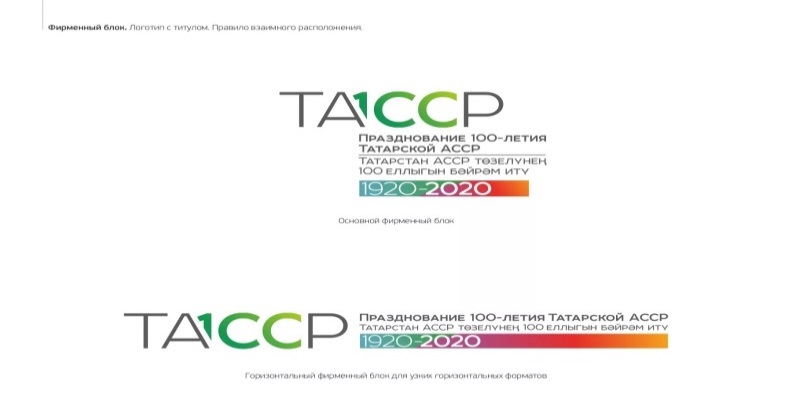 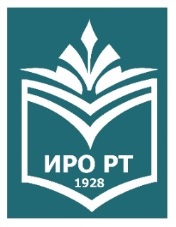 Государственное автономное образовательное учреждение 
дополнительного профессионального образования   
«Институт развития образования Республики Татарстан»
НАСТАВНИЧЕСТВО 
КАК ЭФФЕКТИВНАЯ ПРАКТИКА УПРАВЛЕНИЯ ПРОФЕССИОНАЛЬНЫМ РАЗВИТИЕМ ПЕДАГОГА 
В СИСТЕМЕ НЕПРЕРЫВНОГО ПЕДАГОГИЧЕСКОГО ОБРАЗОВАНИЯ
Докладчик:  Нугуманова Людмила Николаевна, 
ректор ГАОУ ДПО ИРО РТ, доктор педагогических наук
 e-mail: irort2011@gmail.com
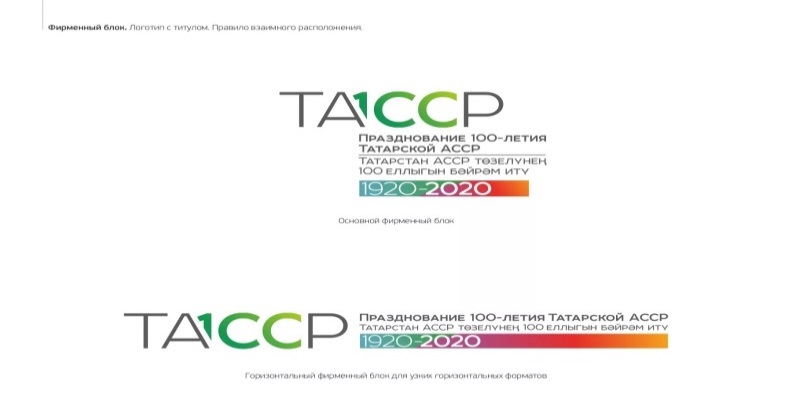 Указ Президента Российской Федерации от 7 мая 2018 г. N 204  "О национальных  целях  и стратегических  задачах  развития  Российской  Федерации  на период  до 2024 года"
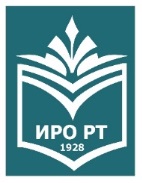 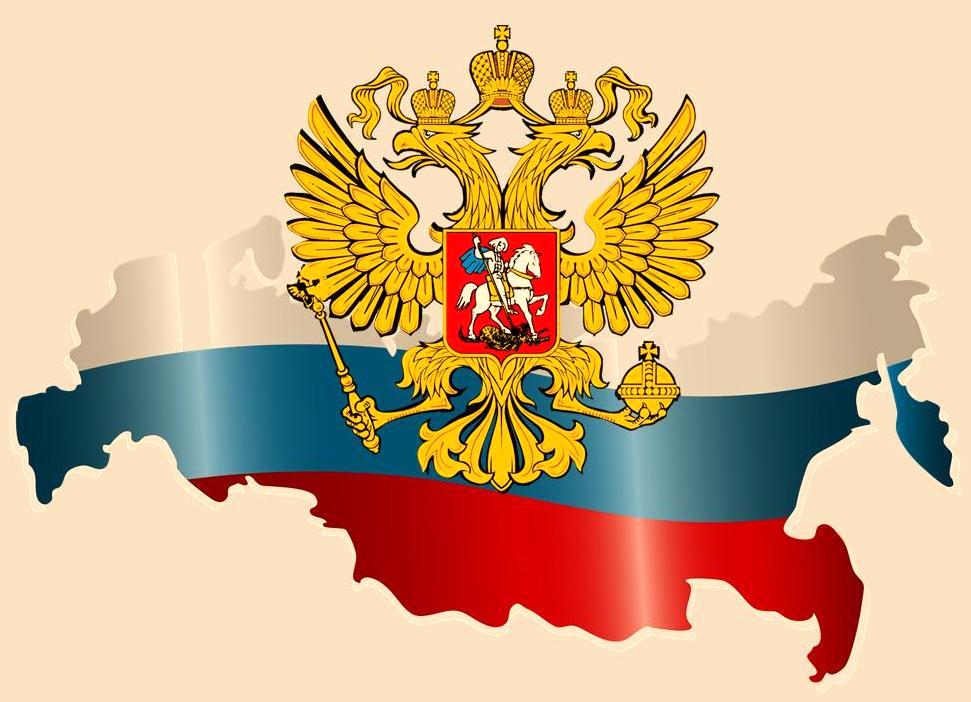 «…ОБЕСПЕЧЕНИЕ ГЛОБАЛЬНОЙ КОНКУРЕНТОСПОСОБНОСТИ РОССИЙСКОГО ОБРАЗОВАНИЯ, ВХОЖДЕНИЕ РОССИЙСКОЙ ФЕДЕРАЦИИ В ЧИСЛО 10 ВЕДУЩИХ СТРАН МИРА ПО КАЧЕСТВУ ОБЩЕГО ОБРАЗОВАНИЯ» 

Указ Президента Российской Федерации 
«О национальных целях и стратегических задачах развития 
Российской Федерации на период до 2024 года»
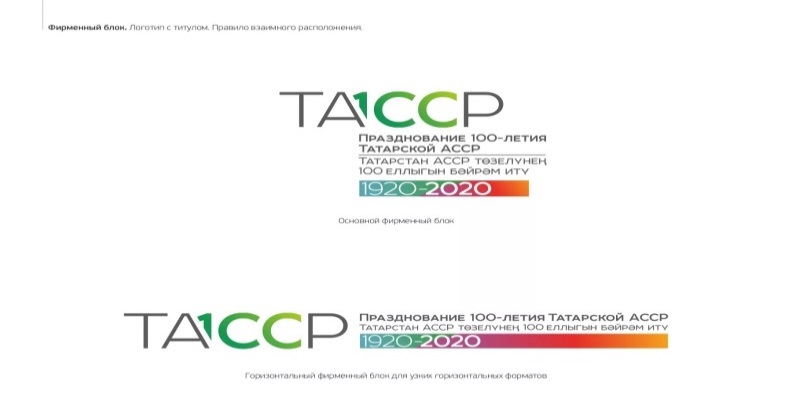 ВЫЗОВЫ ВРЕМЕНИ
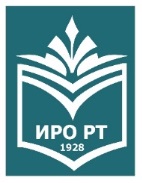 СОВРЕМЕННЫЕ ДРАЙВЕРЫ РАЗВИТИЯ ОБРАЗОВАНИЯ:
 Внешние драйверы; 
 Производные драйверы;
 Системные драйверы;
 Перспективные системные 
драйверы .
ПРОФЕССИОНАЛЬНЫЕ  И ОБРАЗОВАТЕЛЬНЫЕ СТАНДАРТЫ
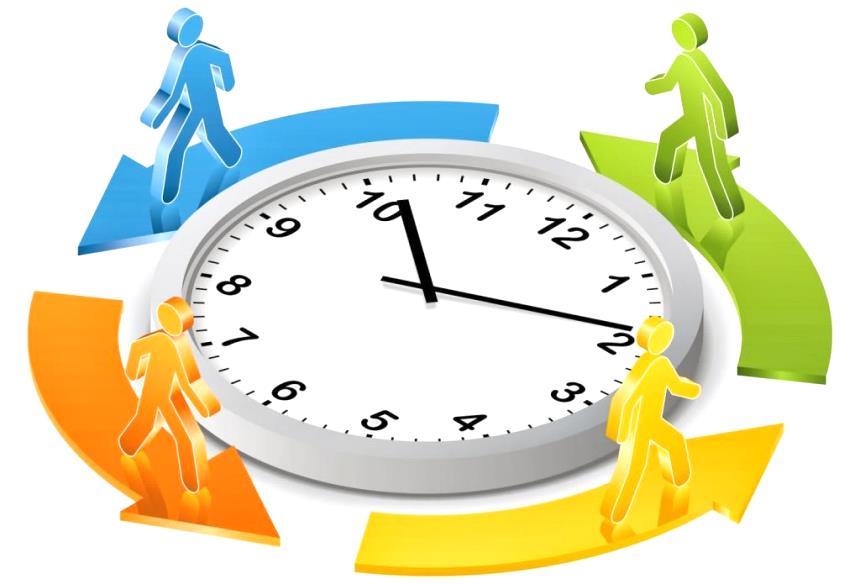 НАЦИОНАЛЬНЫЙ ПРОЕКТ «ОБРАЗОВАНИЕ»
ФЕДЕРАЛЬНЫЕ ПРОЕКТЫ: 
 Современная школа;
 Цифровая образовательная среда ; 
 Учитель будущего  и др.
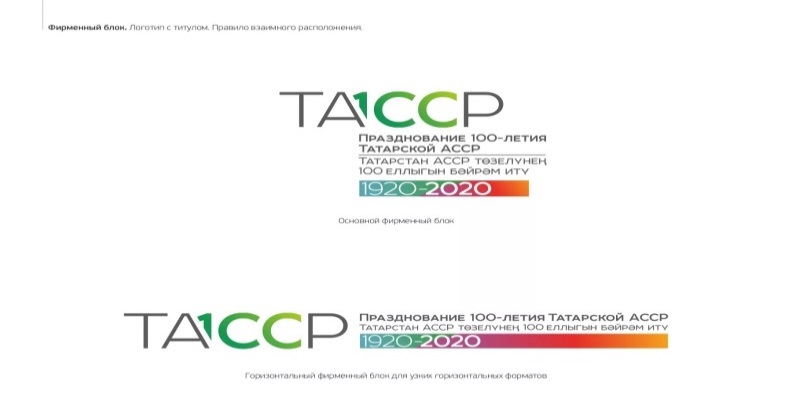 НАСТАВНИЧЕСТВО - …
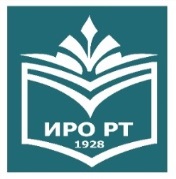 кадровая технология, позволяющая осуществить передачу знаний и навыков от высококвалифицированных специалистов  специалистам, заинтересованным в повышении квалификации; 

средство профессионализации, профессиональной адаптации, обучения на рабочем месте, повышения квалификации специалистов различных областей, индивидуализации, построения маршрутов личностного и профессионального роста;

механизм оперативного реагирования на профессиональные дефициты и запросы педагогических работников.
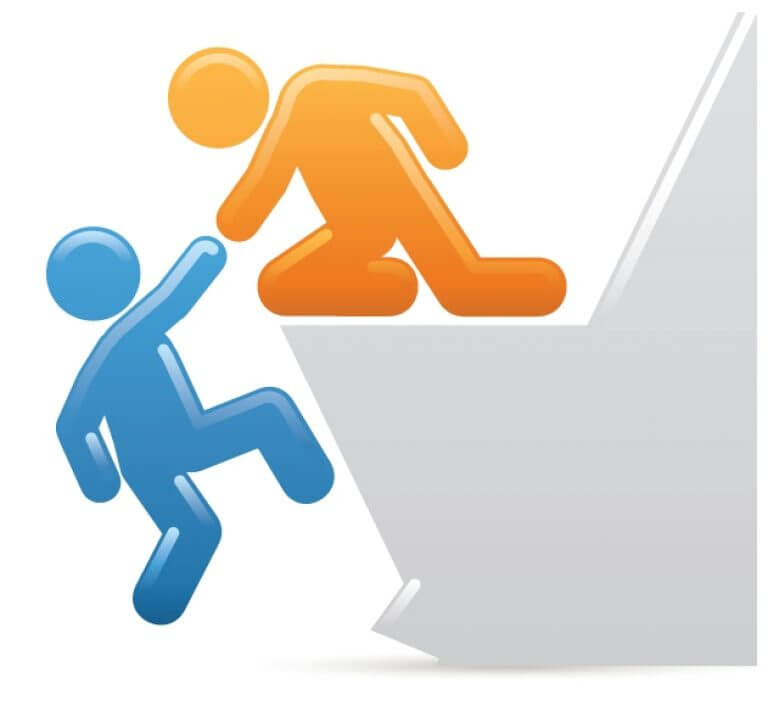 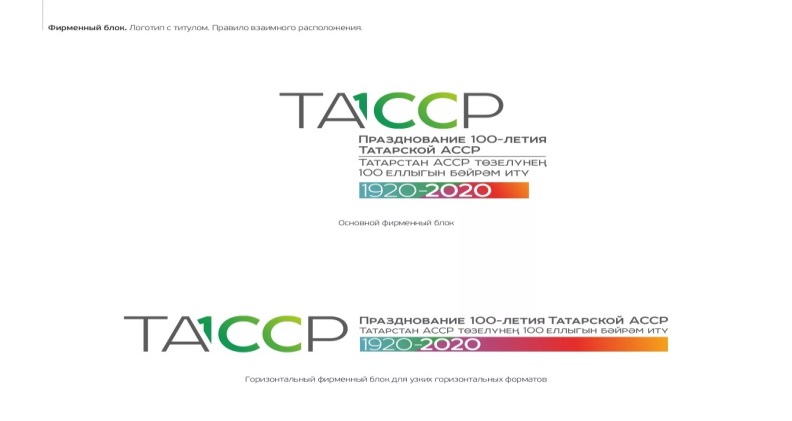 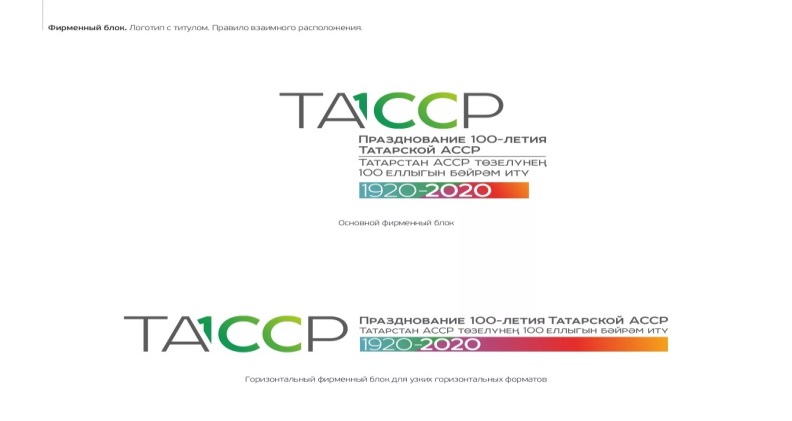 ПРОБЛЕМЫ
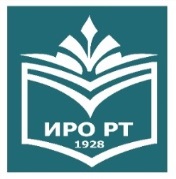 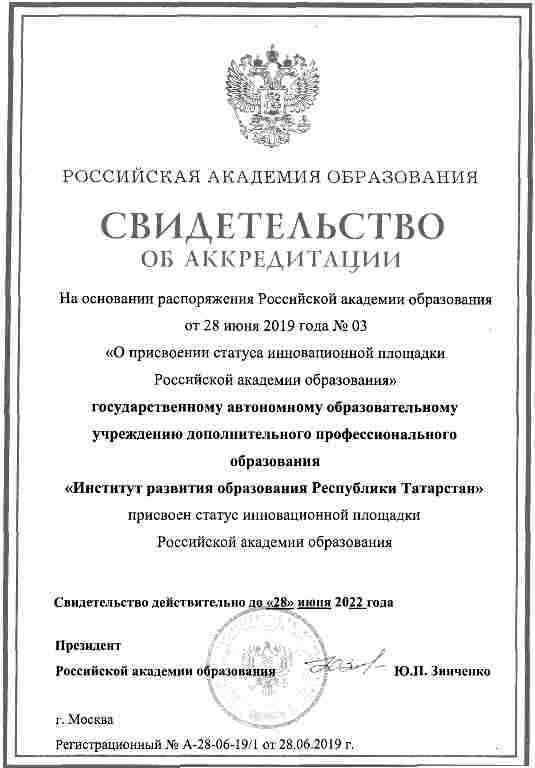 отсутствие унифицированных  регламентов наставнической деятельности; 

 отсутствие системы сетевого взаимодействия; 

 низкая  мотивация наставников; 

 отсутствие системы взаимодополняющих  мероприятий (формальных и информальных) по развитию специальных навыков наставников.
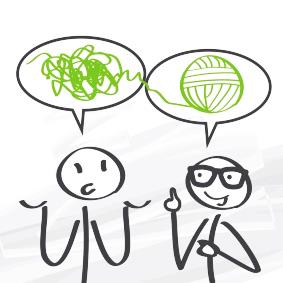 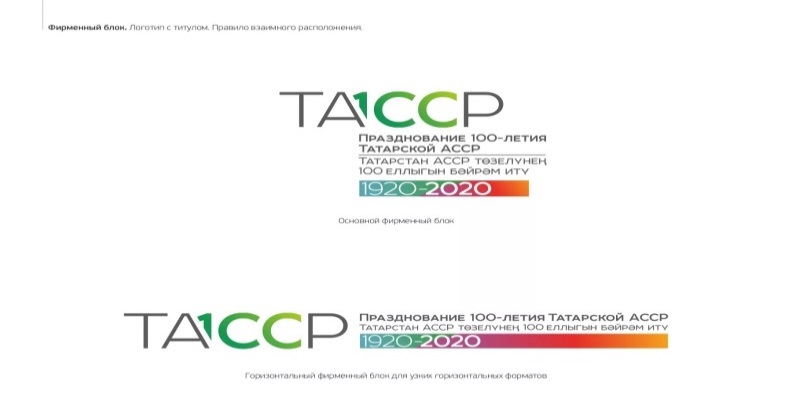 Персонифицированная система повышения квалификации работников образования Республики Татарстан
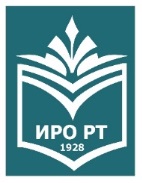 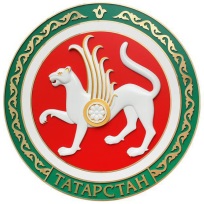 РЕЕСТР организаций ДПО
НЕФОРМАЛЬНОЕ: 
повышение квалификации и переподготовка
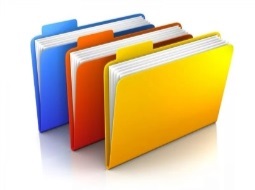 БАЗА данных педагогов РТ
ИНФОРМАЛЬНОЕ: конференции, фестивали, семинары, мастер-классы, тренинги, конкурсы и др.
МОНИТОРИНГ
(выявление профессиональных дефицитов)
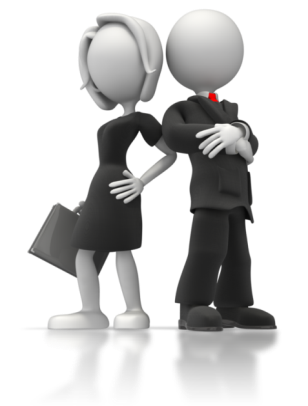 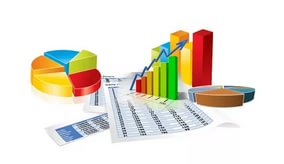 НАСТАВНИЧЕСТВО
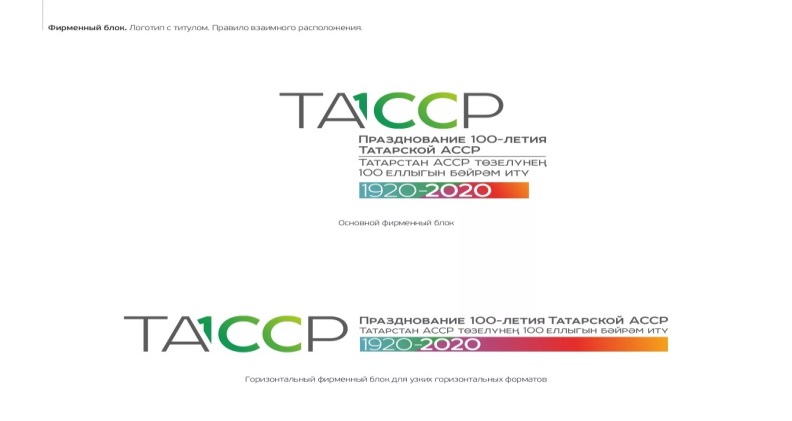 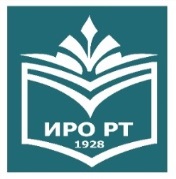 РЕЗУЛЬТАТЫ ОПРОСА РУКОВОДИТЕЛЕЙ
Эффективность наставнической деятельности проявляется в следующем:
рост профессионального мастерства педагогического коллектива;
следование общим целям и интересам образовательной организации;
развитие личностно ориентированных отношений между коллегами-учителями;
Оценка наставнической деятельности 
руководителями школ
формирование ответственности за профессиональную адаптацию молодых учителей;
увеличение количества молодых учителей в образовательных организациях Республики Татарстан.
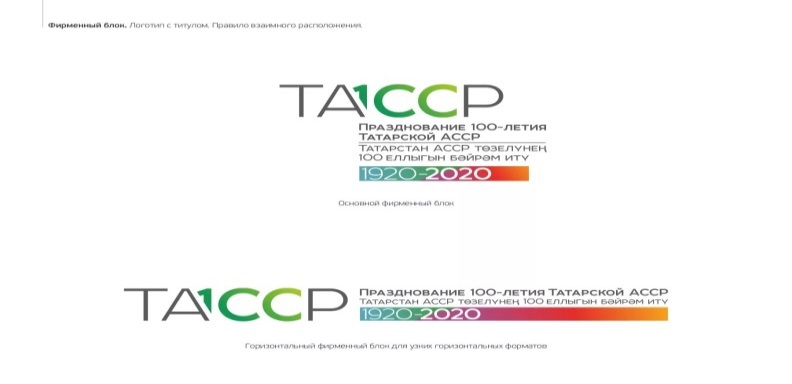 Молодые педагоги
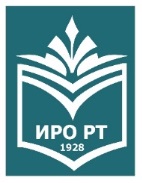 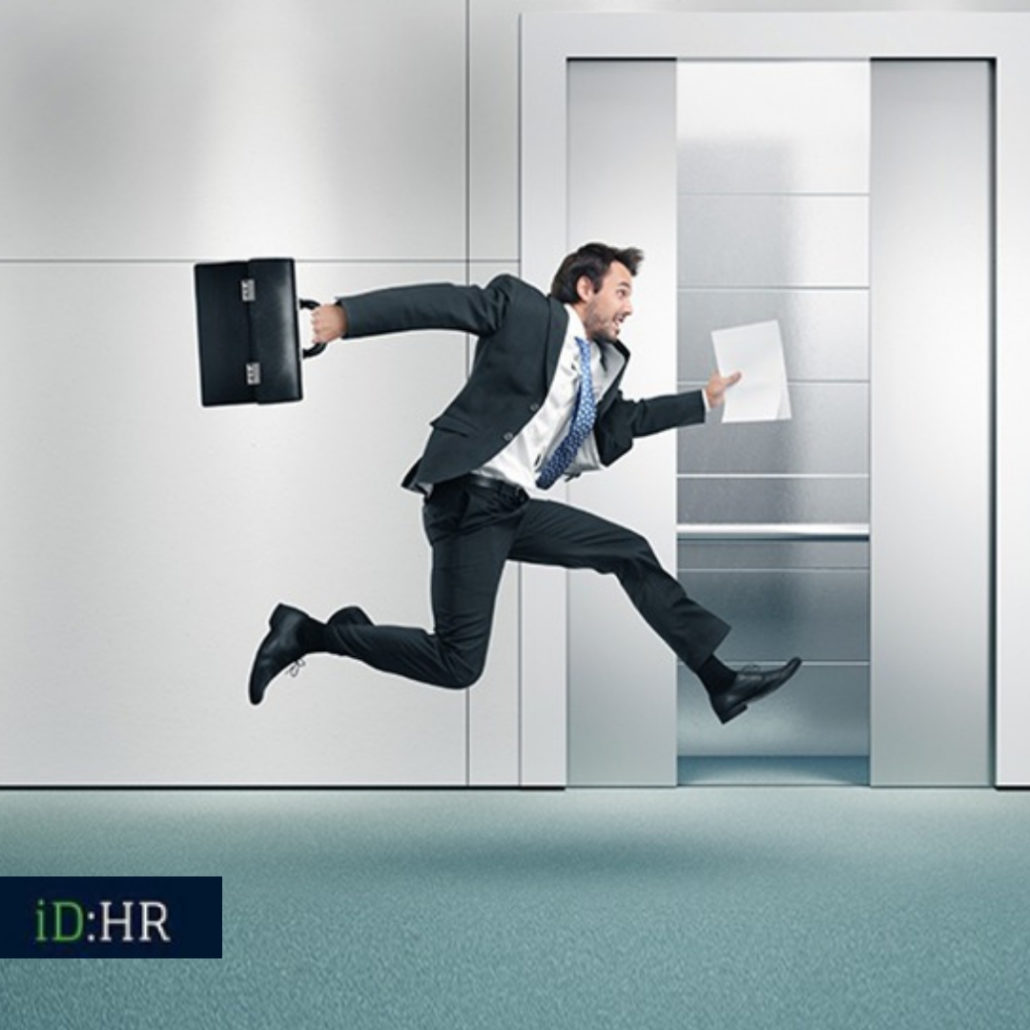 Закрепление молодых педагогов 
в образовательных организациях
Отчетная документация
Планирование и проведение урока по ФГОС
Управление классом
Рабочая программа
Взаимодействие с родителями
Межпредметная интеграция
Научная профориентация
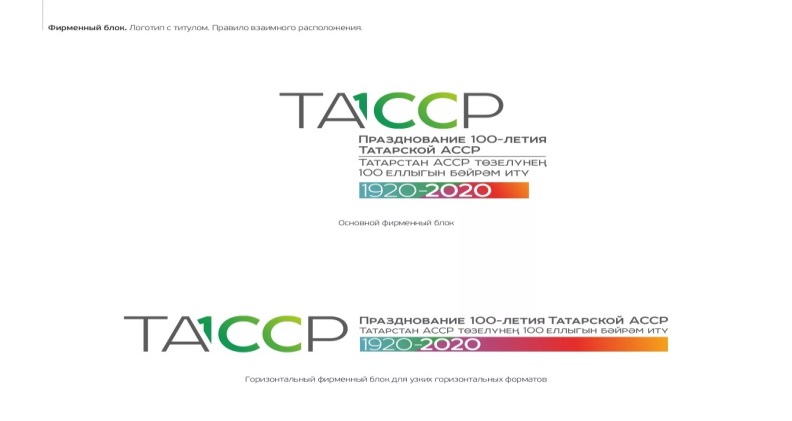 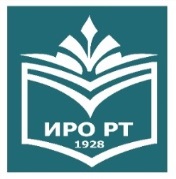 ЭЛЕКТРОННЫЙ РЕСУРС «Школа наставничества»
ПЕРСОНАЛИЗАЦИЯ
ЦЕЛЕСООБРАЗНОСТЬ
ГИБКОСТЬ
АДАПТИВНОСТЬ
ИНТЕРАКТИВНОСТЬ
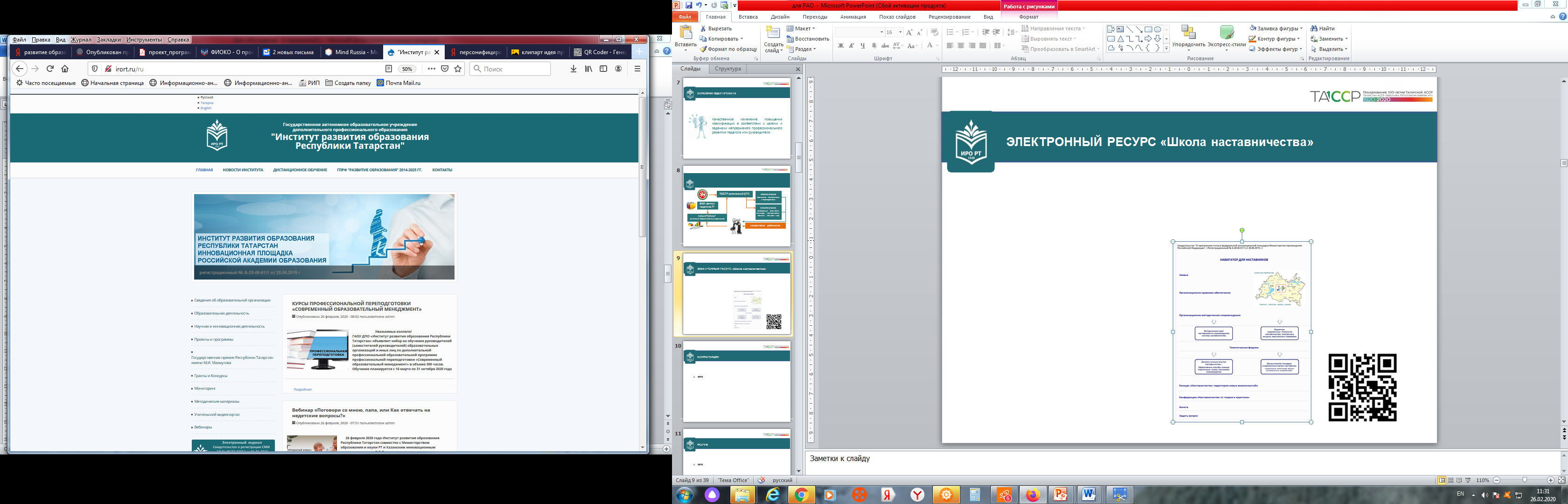 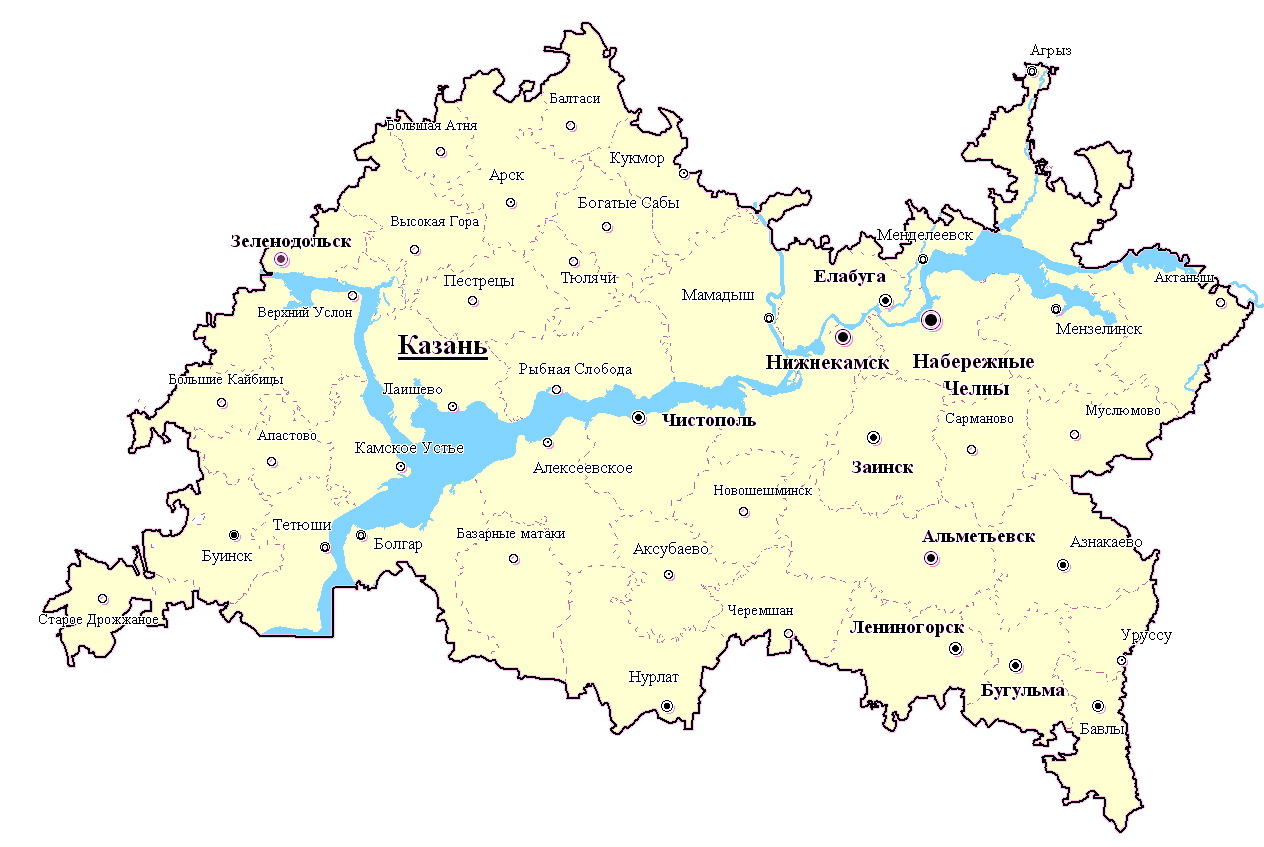 «Наставником может быть каждый для каждого!»
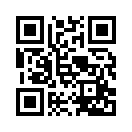 ШКОЛА - ШКОЛЕ
УЧИТЕЛЬ - УЧИТЕЛЮ
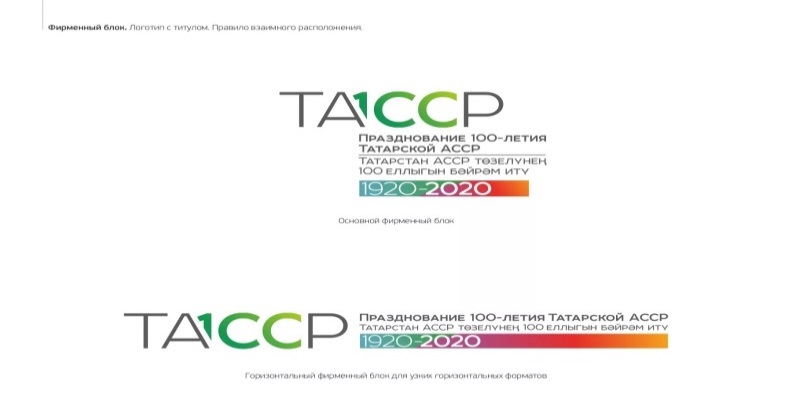 МОДЕЛЬ СЕТЕВОГО ВЗАИМОДЕЙСТВИЯ
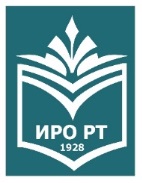 Электронная площадка 
«ШКОЛА НАСТАВНИЧЕСТВА»
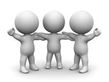 наставники
подопечные
Удовлетворение образовательных потребностей, профессиональных дефицитов
ШКОЛА
ШКОЛА
УЧИТЕЛЬ
УЧИТЕЛЬ
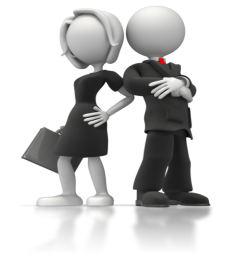 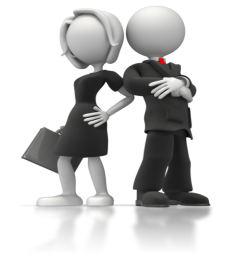 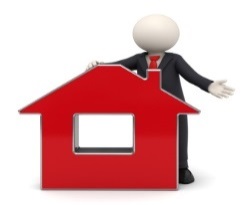 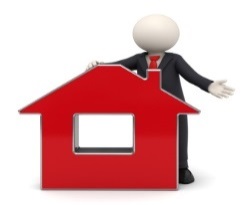 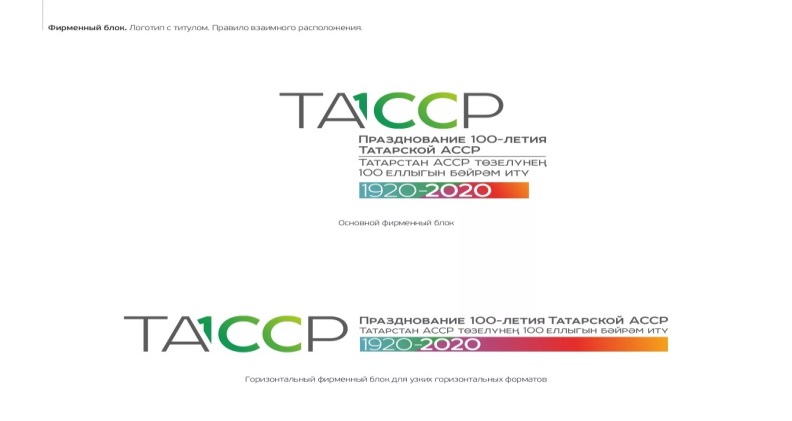 ФАКТЫ и ЦИФРЫ
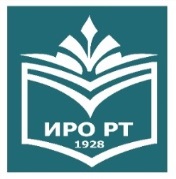 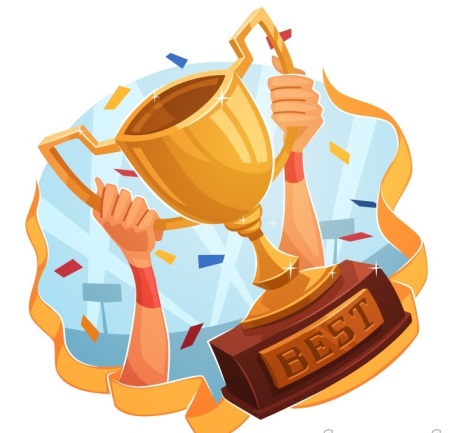 474  участника проекта
47 % из них являются победителями 
грантовых конкурсов профессионального роста 
в Республике Татарстан
93 %  имеют опыт педагогической деятельности более 10 лет
48 %  имеют опыт наставнической деятельности более 5 лет
55,1 % имеют личное желание в передаче профессионального опыта
28 %  рассматривают как инвестицию в свое профессиональное развитие
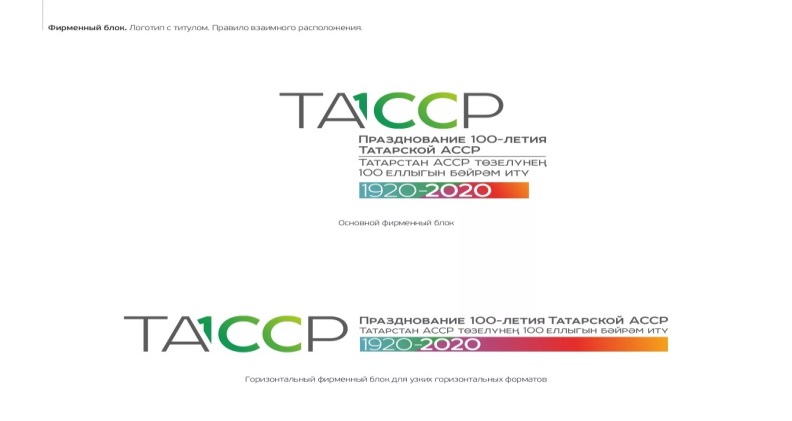 МОДЕЛИ ВЗАИМОДЕЙСТВИЯ
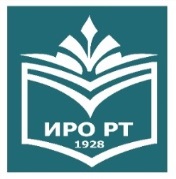 Традиционное наставничество — 27 %
Партнерское наставничество —29 %
Групповое наставничество — 15 %
Флеш-наставничество— 13 %
Виртуальное наставничество  — 10 %
Реверсивное наставничество — 6 %
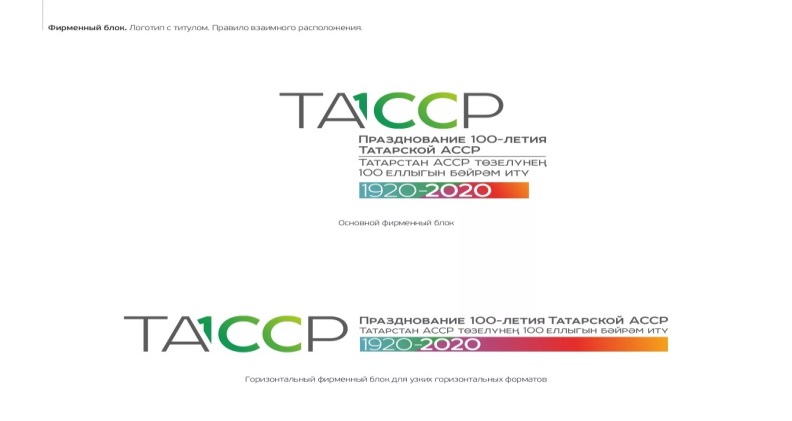 РЕЗУЛЬТАТЫ ПЕРВОГО ЭТАПА РЕАЛИЗАЦИИ ПРОЕКТА
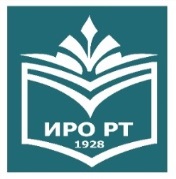 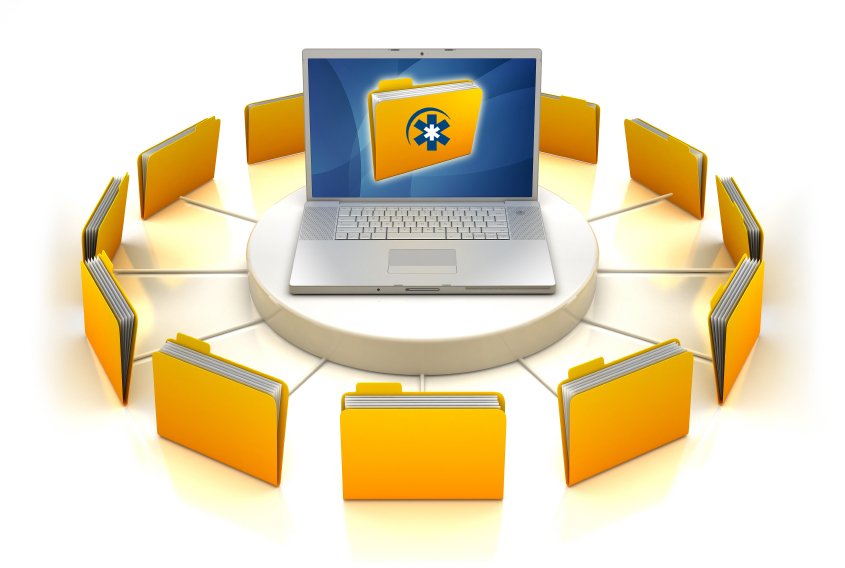 РАЗРАБОТКА :
регламентов наставнической деятельности;
банка данных наставников-грантополучателей (как образовательных организаций, так и педагогов);
банк взаимодополняющих мероприятий, направленных на научно-методическую поддержку наставников, 
 электронные площадки для трансляции лучших педагогических и наставнических практик.
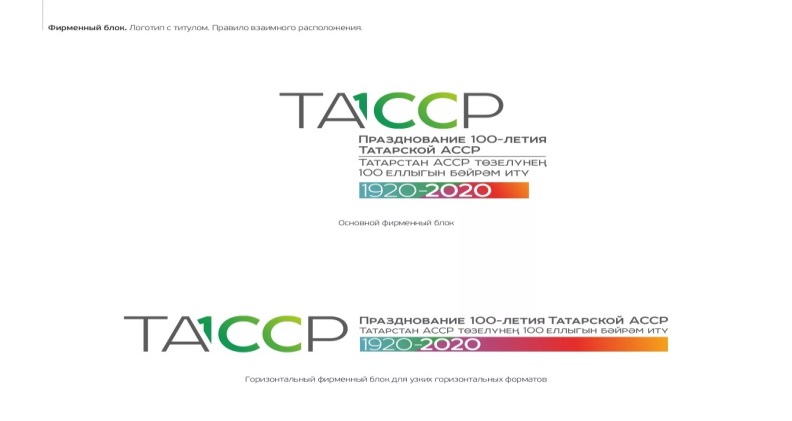 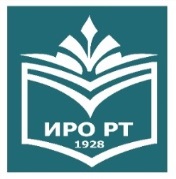 Результаты первого этапа реализации проекта
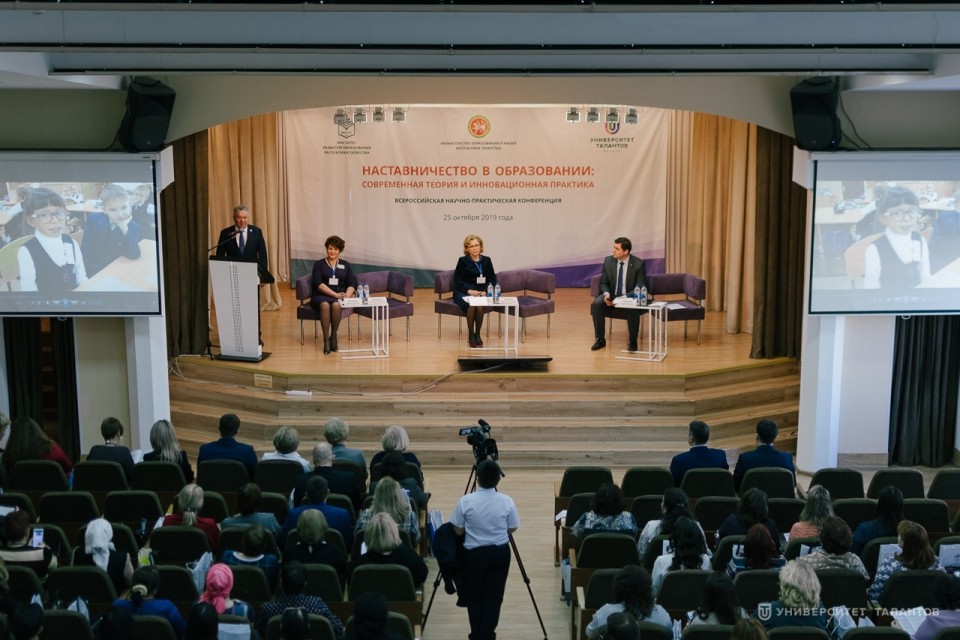 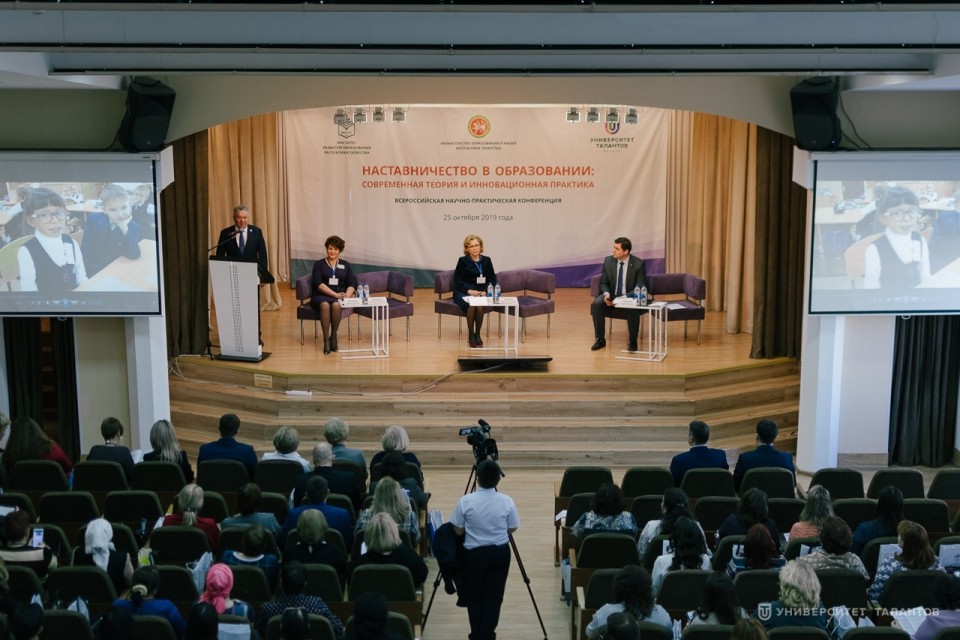 25 октября 2019 года состоялась
 Всероссийская научно-практическая конференция «Наставничество в образовании: современная теория и инновационная практика»
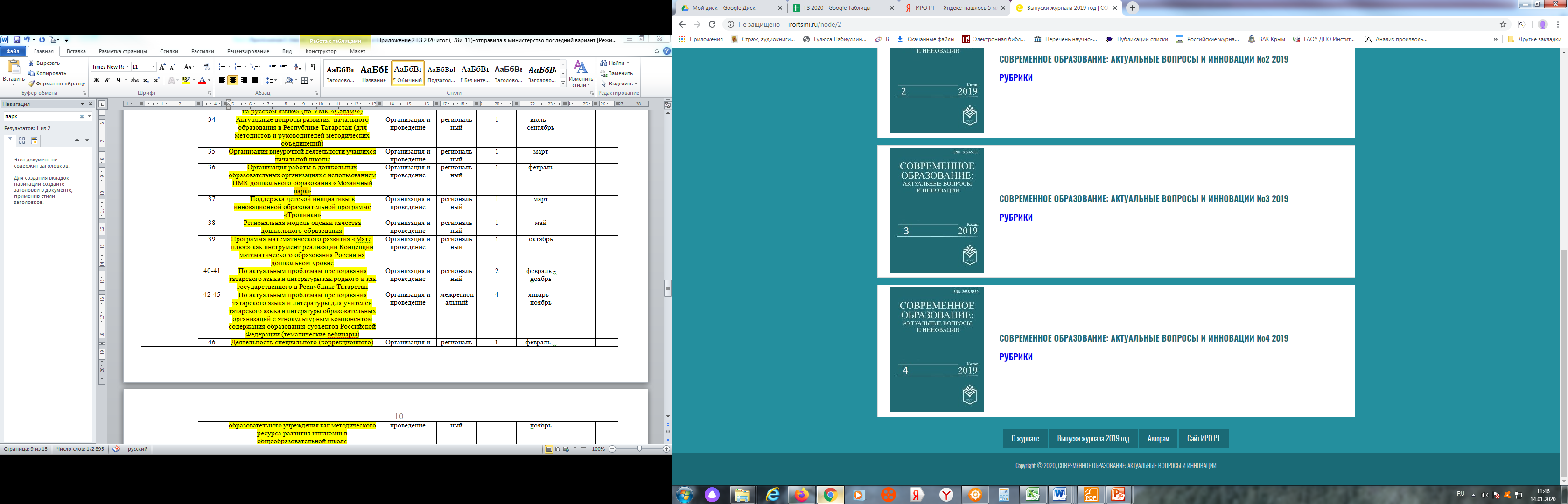 31 октября 2019 года 
состоялся форум учителей-грантополучателей. 
Секция «Наставник» – 320 педагогов.
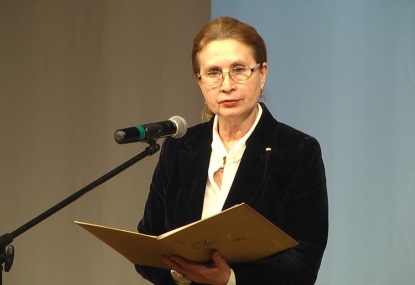 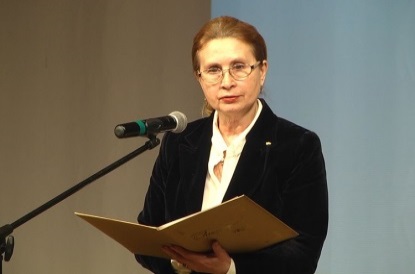 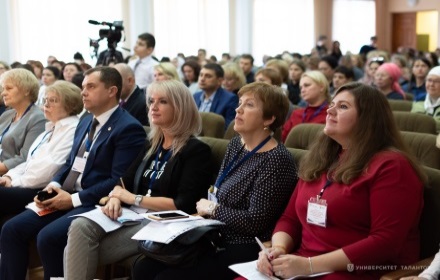 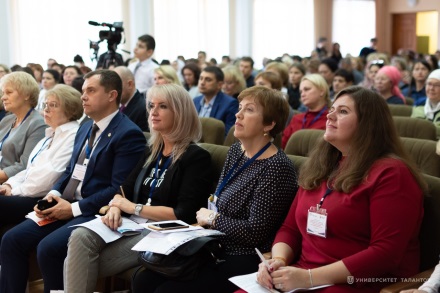 elibrary.ru, РИНЦ, ISSN
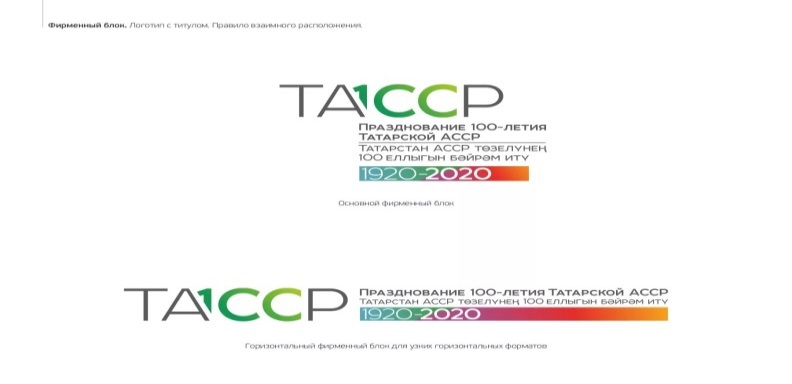 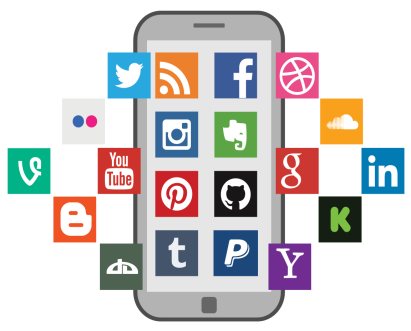 САТЕЛЛИТНЫЕ ПРОЕКТЫ
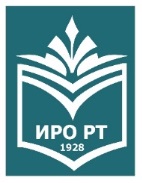 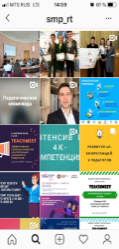 «Учитель 2.0»
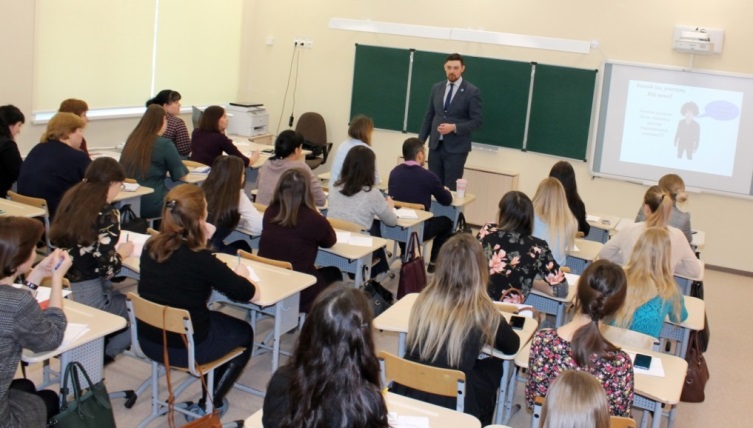 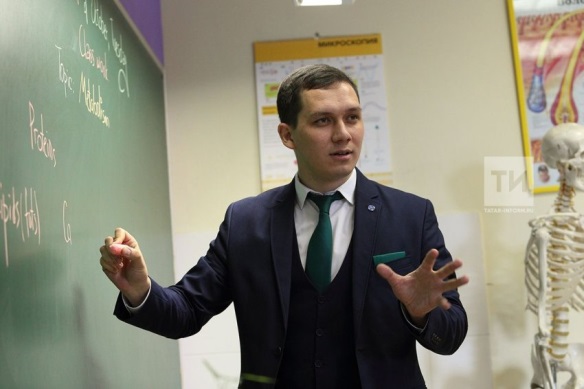 «Традиционная культура и образовательное пространство»
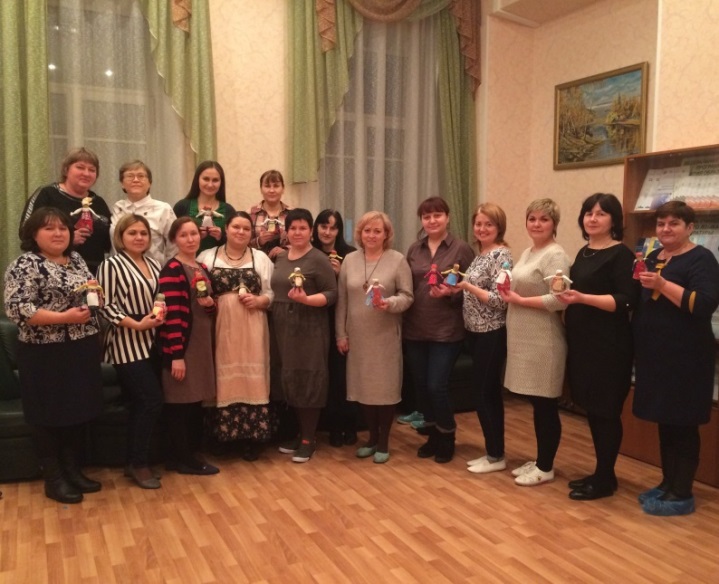 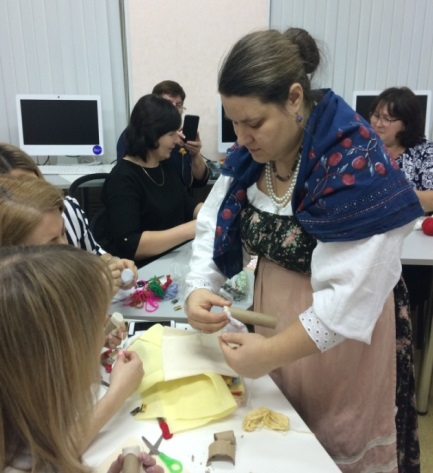 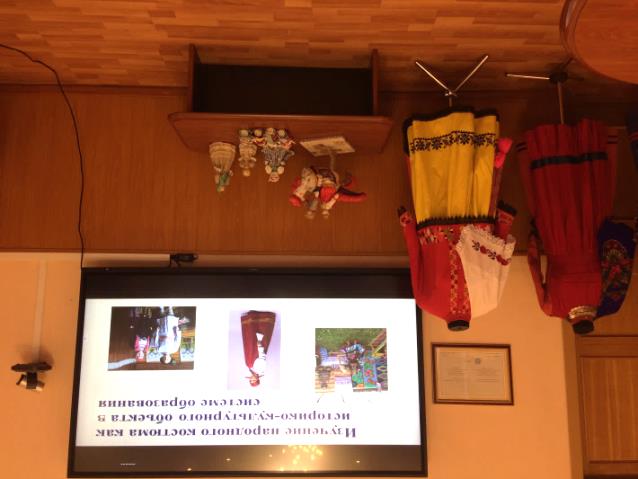 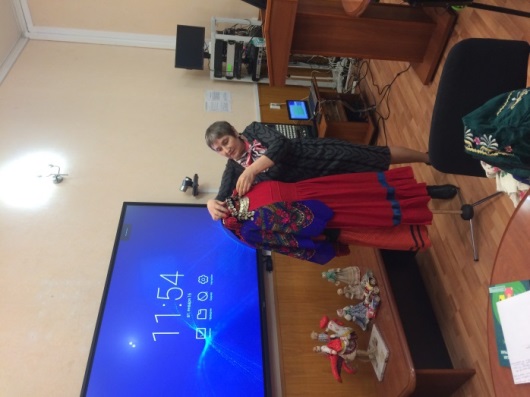 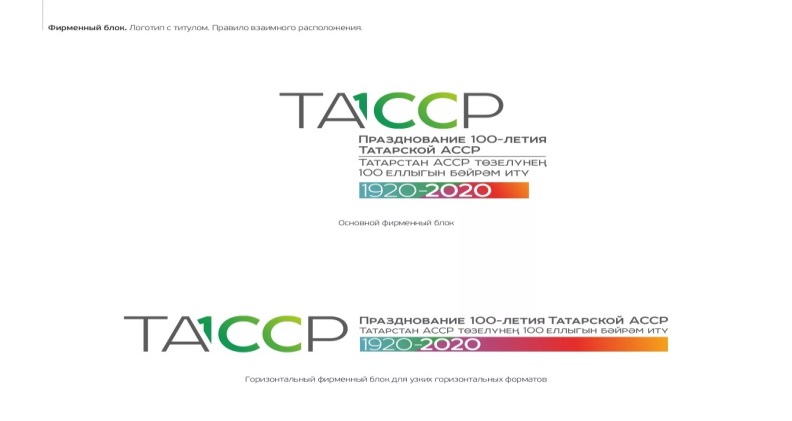 САТЕЛЛИТНЫЕ ПРОЕКТЫ
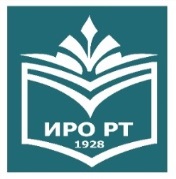 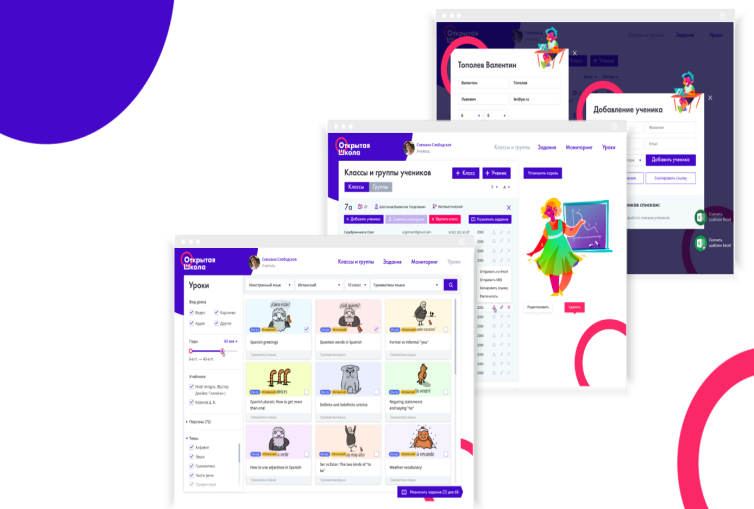 Ресурсный центр «Открытая школа 2035»
500 школ
700 педагогов
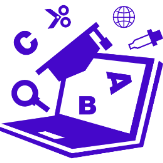 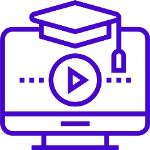 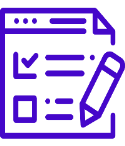 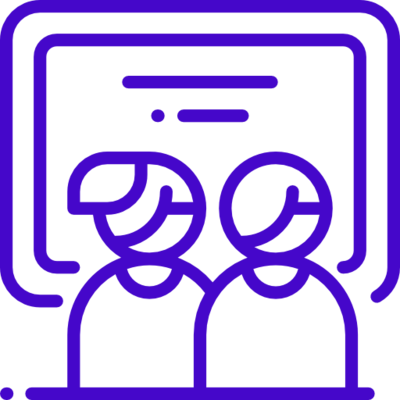 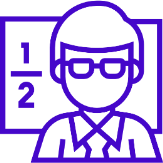 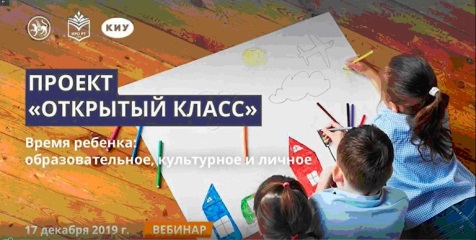 Открытый класс
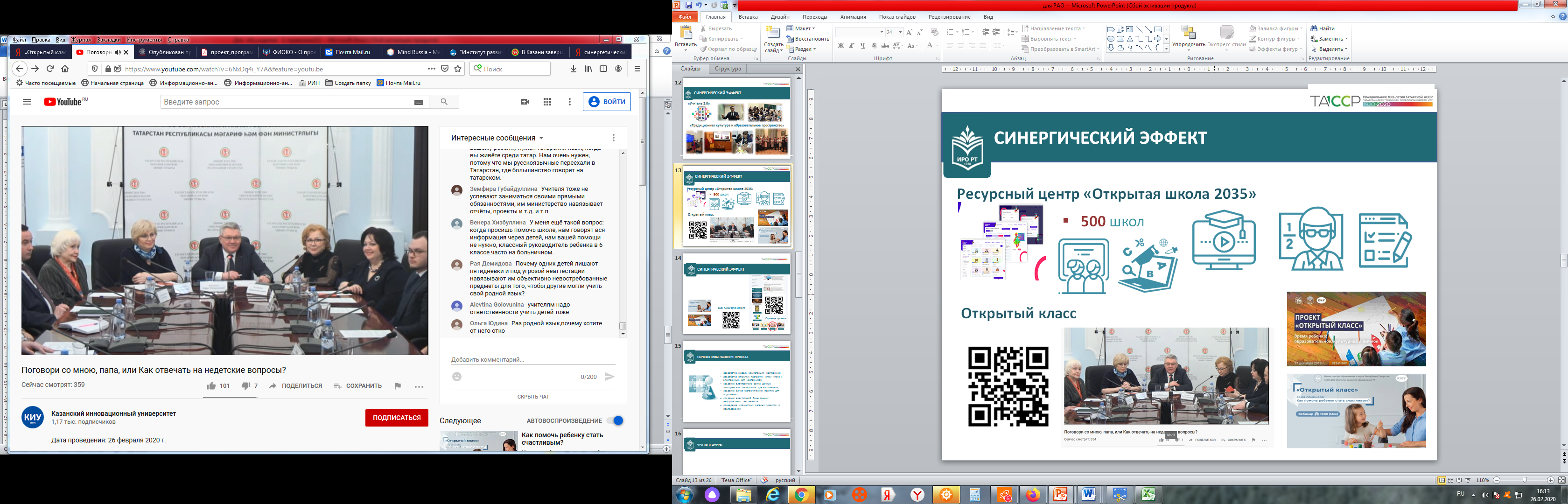 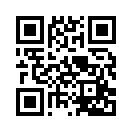 ПРОЕКТ «ОТКРЫТАЯ ШКОЛА 2035»
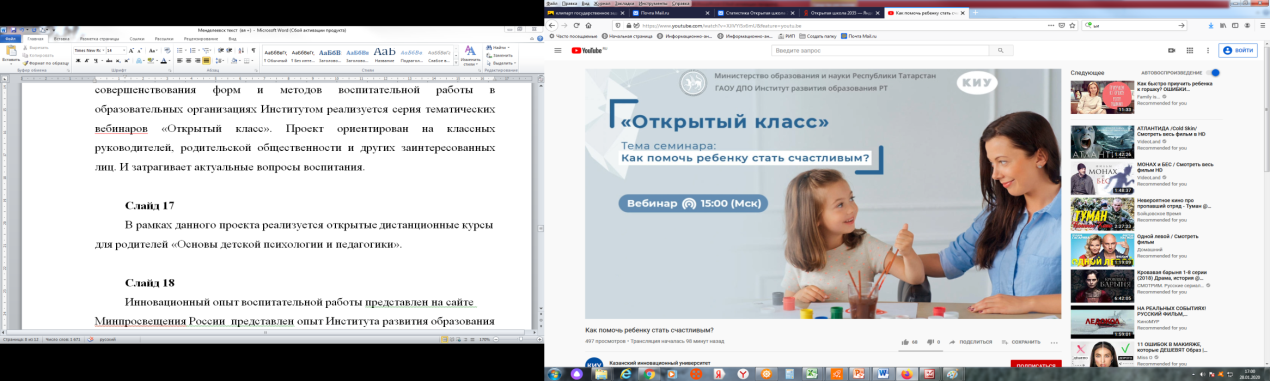 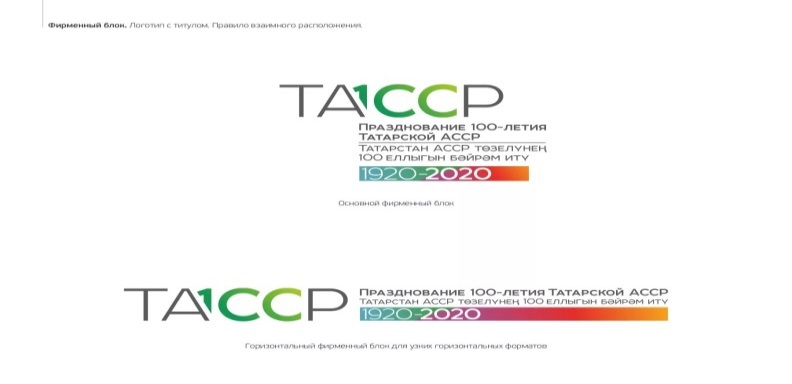 САТЕЛЛИТНЫЕ ПРОЕКТЫ
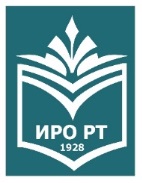 Проект «Современному воспитанию – современные технологии»
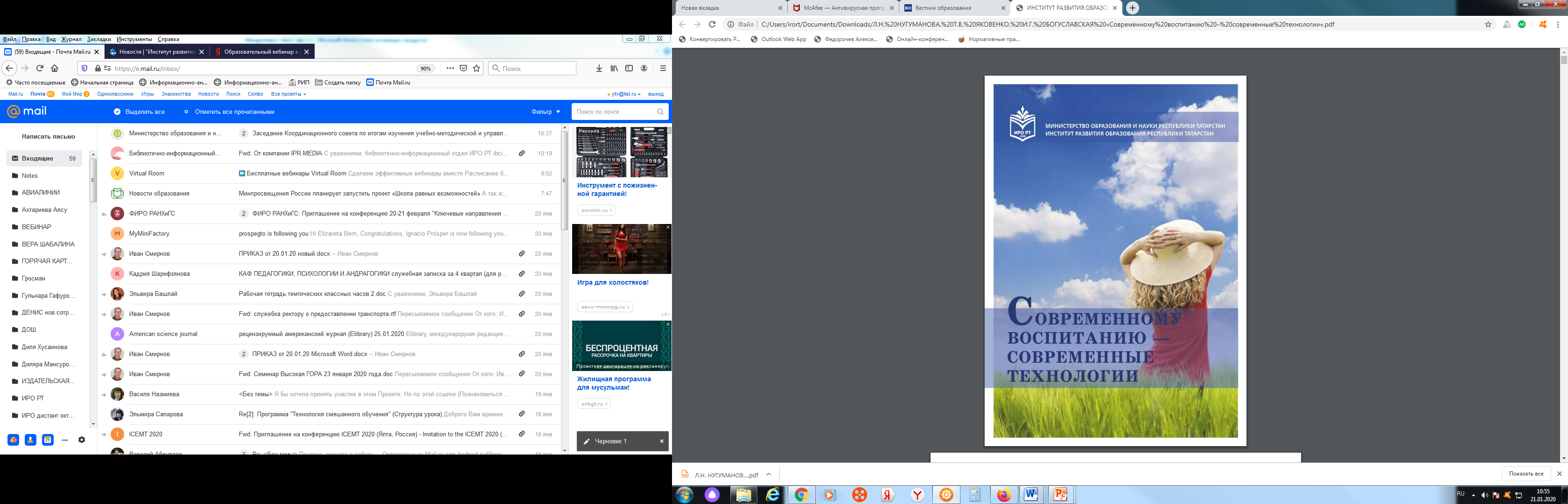 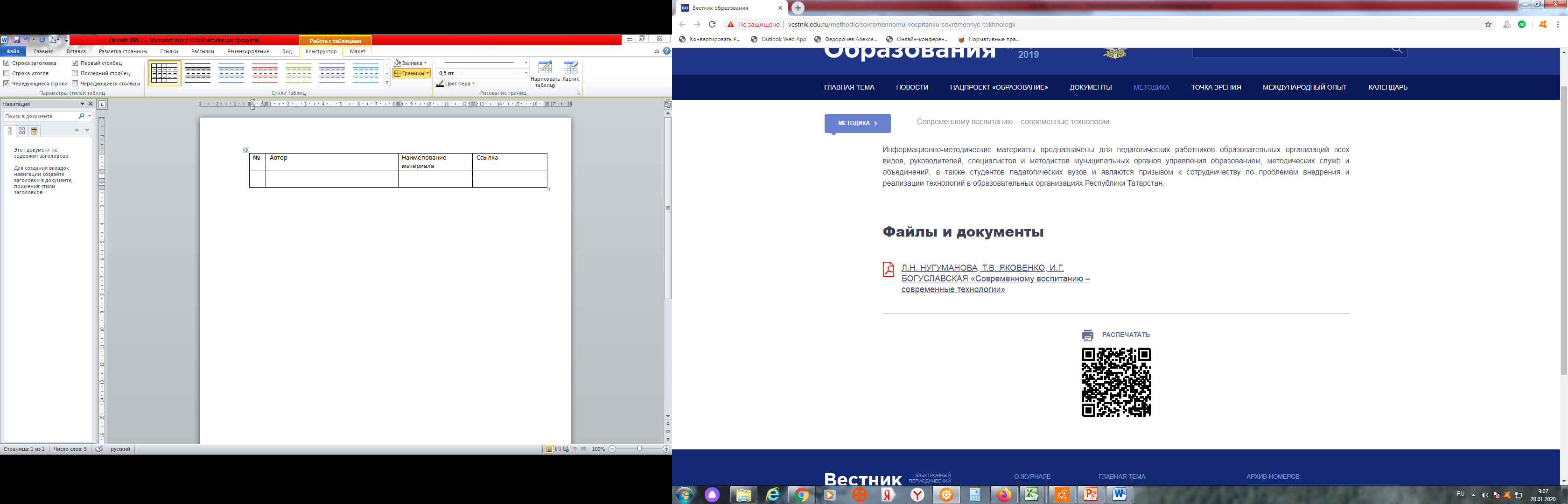 Проект «Традиции и новации»
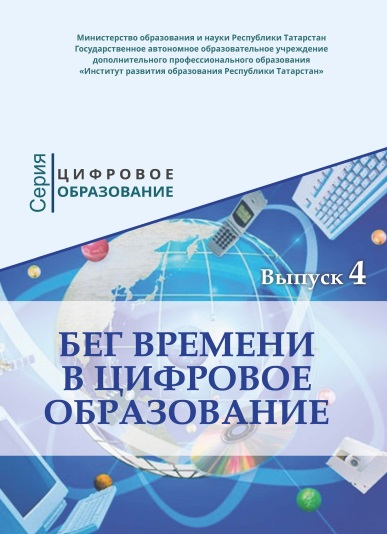 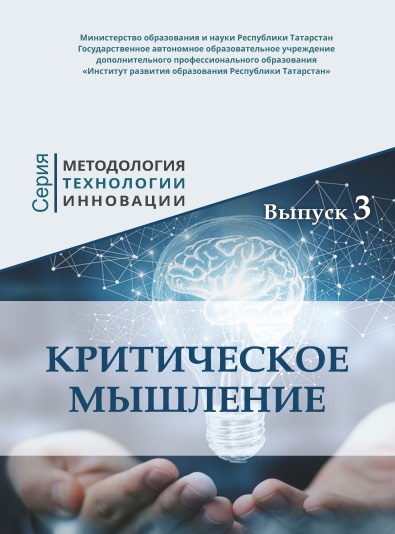 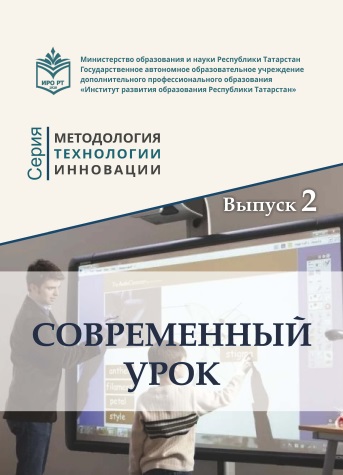 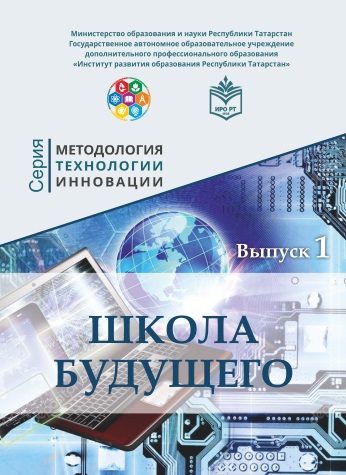 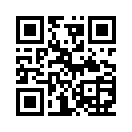 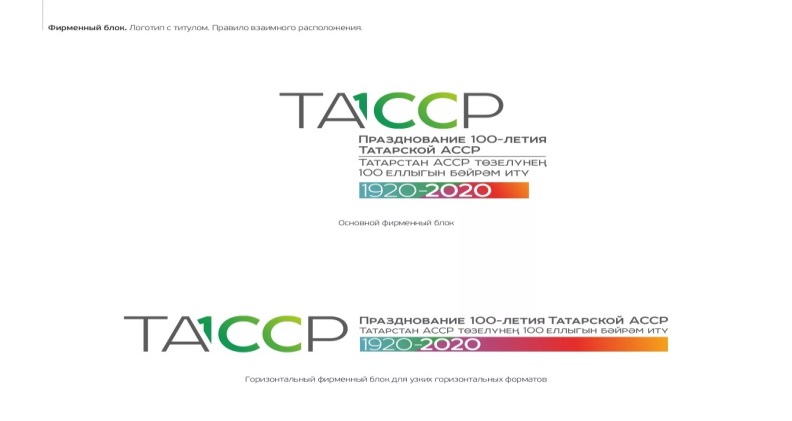 ПЕРСПЕКТИВЫ РАЗВИТИЯ ПРОЕКТА
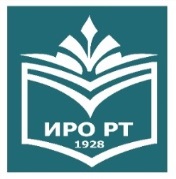 разработка модели компетенций наставника;
разработка открытых программ, в том числе и электронных, для наставников;
создание электронного банка данных методических материалов для наставников;
создание банка наставнических практик для подопечных;
создание банка виртуальных стажировок;
создание электронной базы данных неформальных наставников; 
проведение совместных сетевых проектов и исследований.
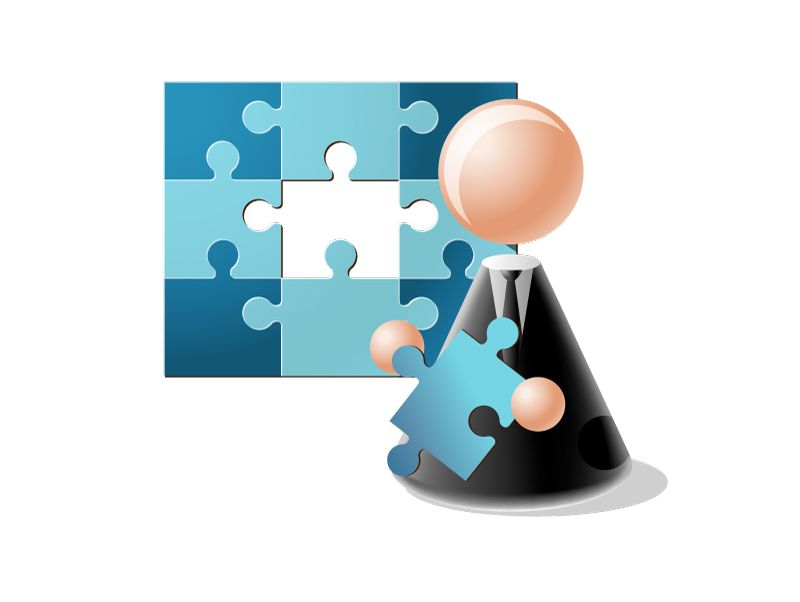 Государственное автономное образовательное учреждение дополнительного профессионального образования «ИНСТИТУТ РАЗВИТИЯ ОБРАЗОВАНИЯ РЕСПУБЛИКИ ТАТАРСТАН»
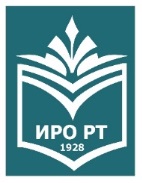 Никакие знания и навыки не передаются иначе, как от человека к человеку. За каждым успешным человеком в любой сфере деятельности всегда есть учитель, всегда есть наставник
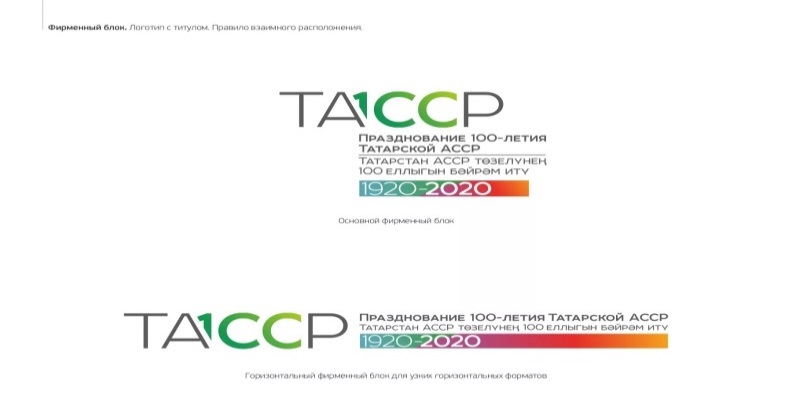 БЛАГОДАРЮ 
ЗА СОТРУДНИЧЕСТВО
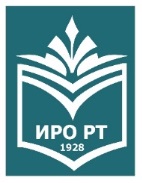 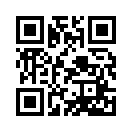 Государственное автономное образовательное учреждение дополнительного профессионального образования 
«Институт развития образования Республики Татарстан»
Адрес: РТ, 420015, г. Казань, ул. Большая Красная, 68Телефон: (843) 236-62-42Сайт института: http://irort.ruE-mail: irort2011@gmail.com